Vulnerable Populations
Why people live in hazardous areas
Objectives - what you should retain...
Differentiating ‘Hazards’ - Behavioural versus Structuralist 
Why people live in hazardous regions?
Vulnerability
Risk and risk relationships.
Hazard versus Disaster? (worth repeating!)
Hazard: a perceived natural event that threatens life, property, or both.

Disaster: the realisation of this hazard


Why is the term ‘environmental hazard’ more accurate than ‘natural hazard’?

The term environmental hazard comes about when human populations live in a dangerous environments; therefore, exposing themselves to risk.  

It isn’t nature’s fault!
Why do people often live in hazardous environments?
BEHAVIOURAL: people put themselves at risk by living in hazardous areas
STRUCTURALIST: poor people don’t have a choice to live in better areas
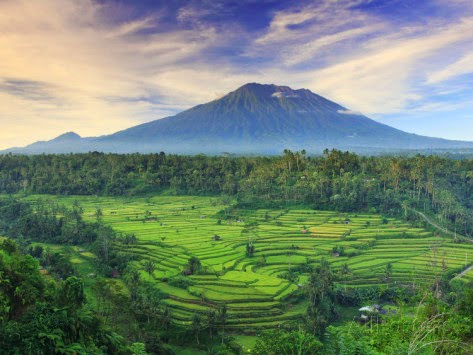 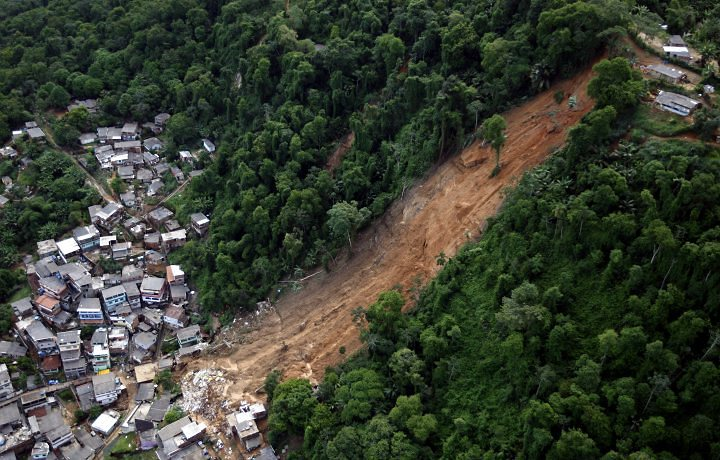 Bumba Hill Favela, Rio de Janeiro
Bali Kintamani Volcano, Indonesia.
What is the common link between these two ways of thinking?
Impacts of hazards often greater for poor populations.
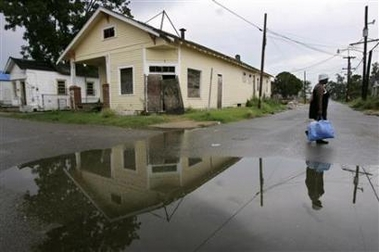 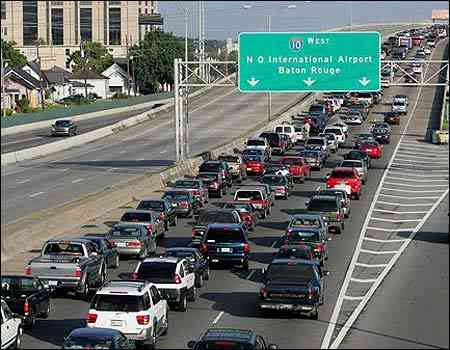 Ninth Ward, New Orleans.  Post ‘Katrina
Areas of High Risk: Resource or Hazard?
Free choice?

Locational benefits: climate, coastal region, access to trade and communication, associated recreational activities i.e. alpine environments and skiing

Agriculture: volcanic soil, conducive climate, floodplain soils.

Primary resources such as volcanic minerals, access to fishing grounds, abundant forests etc.
No choice!

Cultural centre or family base

Cannot afford to live elsewhere

Political freedoms

Primary based employment structure i.e. farming.
Vulnerability: how susceptible a population is to a natural hazard (within AND between countries)
Population density:
Growing population of Mt. Merapi pushing them into riskier areas (-)

Understanding of the area: 
Living memory and new arrivals - Mt St Helens NO memory of recent eruptions (-)

Public education: 
Knowledge of drill protocols and building codes - Japan (+)

Awareness of hazards:	
These are now global events e.g. 2004 ‘Boxing Day’ tsunami.

Existence of early warning systems:
USA’s satellite and airborne detection and monitoring systems (+)

Effectiveness of lines of communication: 				
Japan’s media/text alerts (2011 EQ); China’s ability to mobilise military (2008 Sichuan EQ) (+)
Vulnerability!
Availability and readiness of emergency personnel: 	Cyclone Nargis (Burma, 2008) not enough (-); China’s military, 2008 and delayed but deployed US National Guard ‘Katrina 2005.

Insurance cover: Low incomes = poor recovery, inability to rebuild and protect for future events (-)

Construction styles and building codes: Compare the outcomes of Japan (2011) 9 on Richter Scale - approx 8,000 deaths.  Whereas the Pakistan Kashmir EQ (2005) 7.6 on Richter Scale, approx 87,000 deaths

Political structural support: The failure of the Burmese Government to seek international assistance was a clear precondition to those who starved or died from disease after Cyclone Nargis (+/-)

General cultural factors: i.e. trust in government or scientific expertise, social networks, the control or autonomy a community has; perceptions of threat level (+/-)
Risk and Risk Relationships

Environmental Hazards
25 Million Km2, 20% of Earth’s land area is highly exposed to natural hazards.
This equates to approximately 3.4 billion people are exposed to a range of Environmental Hazards
3.8 Million Km2 = 790 million exposed to 2 or more hazards
0.5 Million Km2 = 105 million exposed to 3 or more hazards
Why can’t we avoid regular events, that claim hundreds of thousands of lives, billions of dollars in revenue and prevent and regress economic development in LEDCs?
Analysis of Risk:
R = H * Pop * Vul

R = risk = number of expected human impacts (casualties) due to special groups at risk

H = Annual hazard occurrence probability

Pop = Population living in a given exposed area

Vul = Vulnerability: depends on socio-economic context
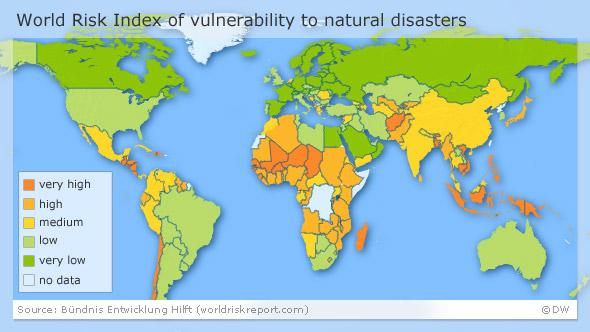 Describe the patterns of vulnerability to environmental disasters [4]
Stages in a disaster - 1
Stages in a disaster - 2
Stages in a disaster - 3